Тема «ПРОТИВОГОЛОЛЁДНЫЕРЕАГЕНТЫ. Вред или польза?»
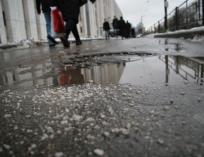 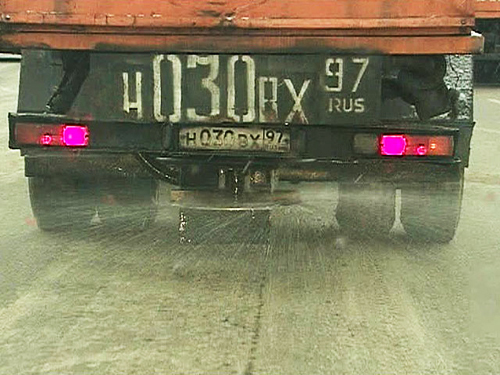 История реагента
2001-2002 гг.  - применение инновационных антигололедных реагентов для обработки дорог в зимний период. 
Отказ от традиционной соли 
Химические реагенты, в разные составы которых входят хлористый кальций, магний, натрий и другие вещества. Эти реагенты прошли проверку и были признаны экологически безопасными и в то же время эффективными антиобледенителями
Однако эксперты признали, что использование новых реагентов приводит к уменьшению коэффициента сцепления с дорогой на 30-50 процентов
Реагенты можно применять при любых погодных условиях и температурах
Наиболее используемыми антиобледенителями стали жидкие и твердые антигололедные реагенты на основе модифицированного хлористого кальция и магния.
[Speaker Notes: Начиная с 2001-2002 годов, ЖКХ крупных российских городов начали применение инновационных антигололедных реагентов для обработки дорог в зимний период. Отказ от традиционной соли обуславливался жалобами водителей и пешеходов. И те и другие ссылались на вредное воздействие соли. В результате стали использоваться химические реагенты, в разные составы которых входят хлористый кальций, магний, натрий и другие вещества. Эти реагенты прошли проверку и были признаны экологически безопасными и в то же время эффективными антиобледенителями. Однако эксперты признали, что использование новых реагентов приводит к уменьшению коэффициента сцепления с дорогой на 30-50 процентов. 
Несмотря на это, использование реагентов не прекратилось. Наоборот, они приобрели особую популярность, так как их можно применять при любых погодных условиях и температурах, а особенно во время снегопадов. Наиболее используемыми антиобледенителями стали жидкие и твердые антигололедные реагенты на основе модифицированного хлористого кальция и магния.]
Антигололедные (противогололёдные) реагенты - специальные средства  для борьбы со льдом и снежным накатом зимой
Ацетат калия СН3СООК
Хлорид натрия
 NaCl
Хлорид кальция 
 СаCl2
Бишофит – хлорид магния  MgCl2*6Н2 О
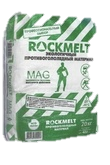 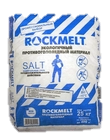 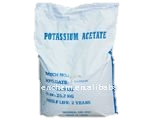 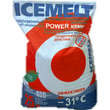 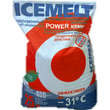 Хлорид кальция 
 СаCl2
Виды реагентов
«Плюсы»: 
быстрее и эффективнее растапливает лед и предотвращать образование гололеда
можно использовать не только во время снегопада, но и до и после него в качестве профилактики
проникая в почву, кальций улучшает ее состояние, а расход этого реагента и экологическая нагрузка намного ниже поваренной соли
«Минусы»: 
непродолжительный срок действия, равный в среднем 3 часам
на 30 процентов уменьшает коэффициент сцепления шин с дорогой
вызывает аллергию не только у людей, но и у животных
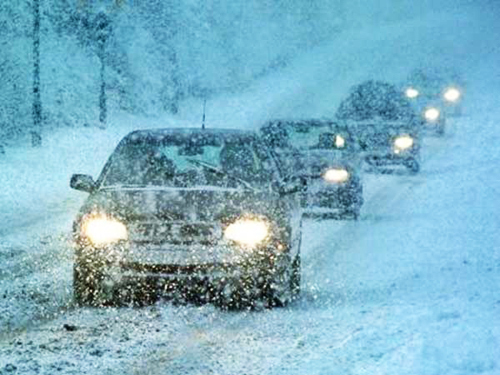 [Speaker Notes: На сегодняшний день наиболее популярным реагентом является 28-процентный раствор хлористого кальция модифицированного. Данный реагент способен быстрее и эффективнее остальных средств растапливать лед и предотвращать образование гололеда. Кроме того, этот реагент можно использовать не только во время снегопада, но и до и после него в качестве профилактики. Так, лабораторные исследования показали, что проникая в почву, кальций улучшает ее состояние, а расход этого реагента и экологическая нагрузка намного ниже поваренной соли. Тем не менее, несмотря на все преимущества данного реагента, он обладает и недостатками. К одному из минусов можно отнести непродолжительный срок действия, равный в среднем 3 часам. Таким образом, дороги приходится обрабатывать несколько раз за сутки. Также ученые выявили, что данный реагент на 30 процентов уменьшает коэффициент сцепления шин с дорогой. Оказалось, что жидкий модифицированный хлористый кальций притягивает влагу, а если на асфальте есть следы машинного масла, бензина или поры забиты резиновыми крошками, тогда коэффициент сцепления с дорогой падает еще больше. Эксперты и медики в свою очередь выявили, что данный реагент вызывает аллергию не только у людей, но и у животных. В зимнее время года ветеринары наблюдают увеличение числа животных в ветлечебницах с химическими ожогами лап. А у людей , страдающих аллергиями и астмами, наблюдают обострение заболеваний. Кроме того, этот реагент пагубно влияет на кузова автомобилей и обувь пешеходов.]
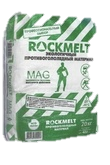 Бишофит – хлорид магния  MgCl2*6Н2 О
Виды реагентов
«Плюсы»:  эффективен даже при низких температурах и предотвращает образование гололеда в течение нескольких дней, что существенно сокращает нормы его расхода
более безопасен для людей, растений и животных, по сравнению с хлористым кальцием.
не образует скользкой пленки на дорожном покрытии при таянии льда
способен впитывать в себя влагу из окружающей среды
«Минусы»: губительное влияние на почву
.
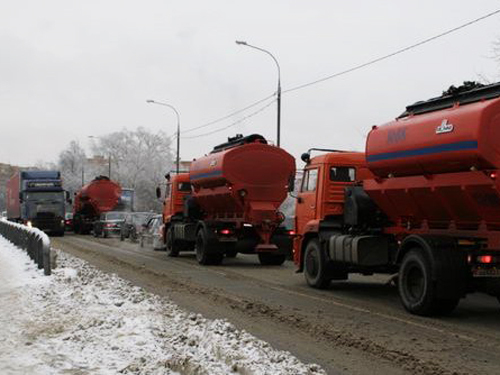 [Speaker Notes: Вторым по популярности реагентом является раствор модифицированного хлористого магния, но в последнее время его стараются не использовать из-за губительного влияния на почву. Тем не менее, данный реагент эффективен даже при низких температурах и предотвращает образование гололеда в течение нескольких дней, что существенно сокращает нормы его расхода. Как отмечают ученые, он более безопасен для людей, растений и животных, по сравнению с хлористым кальцием. К тому же данный реагент не образует скользкой пленки на дорожном покрытии при таянии льда. Он способен впитывать в себя влагу из окружающей среды. Эти свойства позволяют реагенту не сильно снижать коэффициент сцепления шин с дорогой.]
Ацетат калия СН3СООК
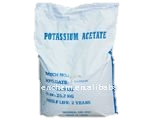 Виды реагентов
«Плюсы» 
не теряет свои свойства даже при температуре -60 градусов
срок его действия длится вплоть до 3-7 суток с момента нанесения. 
не вызывает коррозии металлов
коэффициент сцепления при обработке этим реагентом остается высоким
минеральные свойства входящих в состав веществ удобряют почву
 не разъедает резину и металл
Опыт зарубежных стран показывает, что все вышеперечисленные реагенты не прошли испытаний и были сняты с эксплуатации. В Европе и США предпочитают не пользоваться никакими химическими реагентами, а попросту вовремя убирать снежные заносы. К такому решению европейские страны пришли после выявления губительных действий этих реагентов на окружающую среду и металл, а также резкого снижения коэффициента сцепления с дорогой.
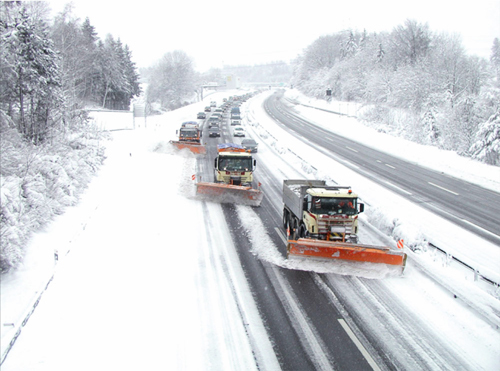 Действие антигололедных реагентов
Реагент попадает на снег или лед
Рассол  растапливает лед
Образуется раствор
с   tзам < tзам  Н2О
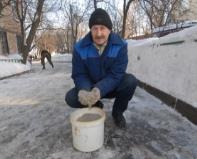 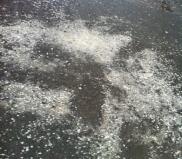 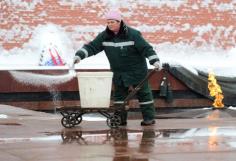 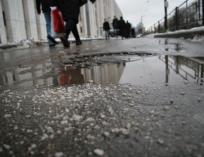 Лучше   тот  реагент, который при  наиболее   низкой  температуре быстрее  расплавит  большее  количество  снега  и  льда  и окажет наименьшее   действие   на    окружающую    среду  и    материалы
8
[Speaker Notes: Действие антигололедных реагентов  следующее.   
Попадая на снег или лед, реагент  образует   рассол с  температурой замерзания ниже температуры замерзания чистой воды. Рассол  «растапливает» лед и предотвращает возникновение гололедных образований. 
Лучшим является тот  реагент, который при  более низкой температуре быстрее расплавит большее количество снега и льда и окажет наименьшее действие на окружающую среду и материалы.]
Способность реагентов плавить лед  при низких температурах
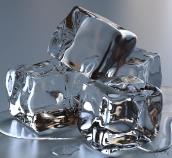 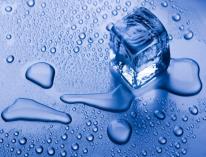 t, 0 С
Рис.1.  Равновесная плавящая способность реагентов
                             (г льда / г реагента)
9
[Speaker Notes: При температуре -2 0С   способность плавить лед у  хлоридов  (натрия, кальция и магния)  примерно одинаковая, ацетат калия им уступает. При более низких температурах чемпионом становится хлорид  магния.]
Понижение температуры замерзания растворов реагентов
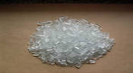 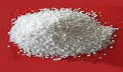 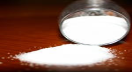 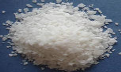 Хлорид натрия → Хлорид кальция → Ацетат калия →    Бишофит 

 ЭФФЕКТИВНОСТЬ ПРИ ОДИНАКОВОМ РАСХОДЕ РЕАГЕНТА УБЫВАЕТ
10
[Speaker Notes: Присутствие растворённого вещества понижает   температуру  замерзания раствора по сравнению с чистой водой.   
Расчеты     показали, что при одинаковом расходе Δt  бишофита  в два раза меньше, чем у хлоридов  кальция и натрия, а значит,  расход  его   должен быть в два раза больше.  Вода, входящая в состав кристаллогидрата хлорида магния (бишофита), разбавляет раствор и   понижает  концентрацию  соли в растворе.]
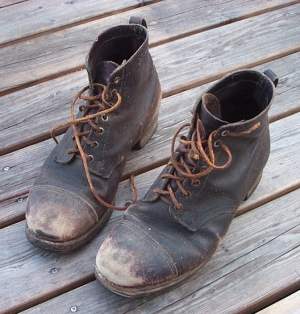 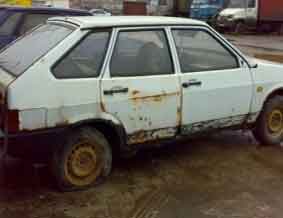 Испорченные вещи
Коррозия металла
Вред и польза реагентов
Дело не в количестве, а в составе химических реагентов!
Так, например раствор хлористого кальция сначала опревращает лед в воду, а затем происходит обратный химический процесс, гидролиз соли, в результате чего образуется малорастворимый в воде осадок. А это в свою очередь приводит не только к грязи, но и уменьшению коэффициента сцепления шин с дорожным покрытием. Кроме того, входящие в состав реагентов химические вещества вызывают неспецифические реакции кожи, слизистых и бронхов людей и животных. Обостряются заболевания у аллергиков и астматиков.
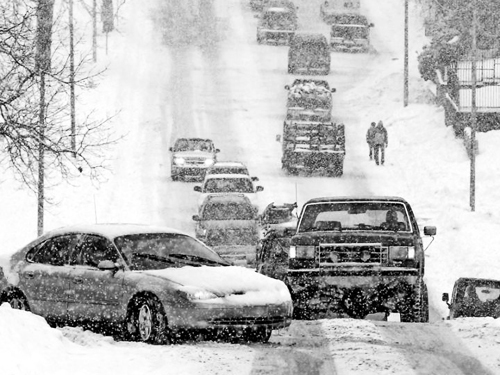 Загрязнение почвы
Безопасны ли реагенты для дорожного движения
Материалы, используемые для строительства, ремонта и содержания дорог, проходят
1. входной контроль
2. испытания в лабораториях. 
3 .дальнейшие исследования на предмет пригодности использования в зимний период
Все химические реагенты не могут быть абсолютно безопасными для дорожного движения! 
Несмотря на всю пользу и вред антиобледенителей, альтернативы им пока не придумали. 
Другого способа борьбы с гололедом 
пока не изобрели
Остается быть особенно внимательными 
и осторожными в зимнее время года!
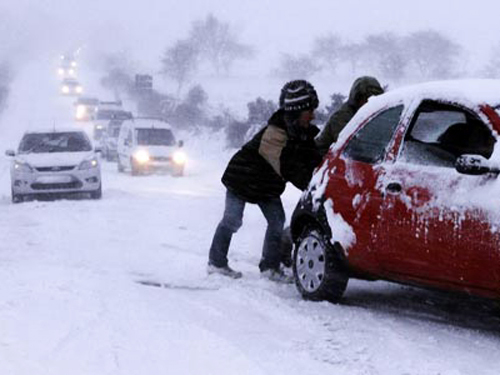 Спасибо за внимание!
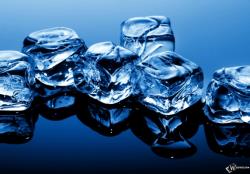